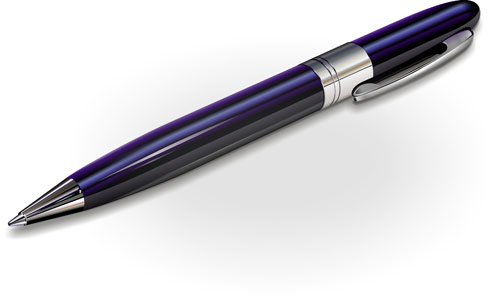 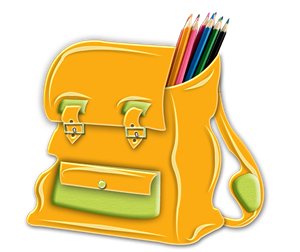 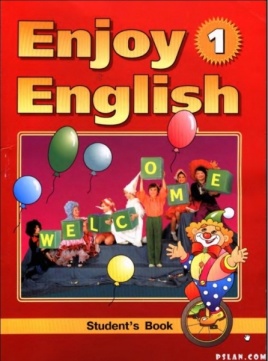 ШКОЛЬНЫЕ ПРИНАДЛЕЖНОСТИ
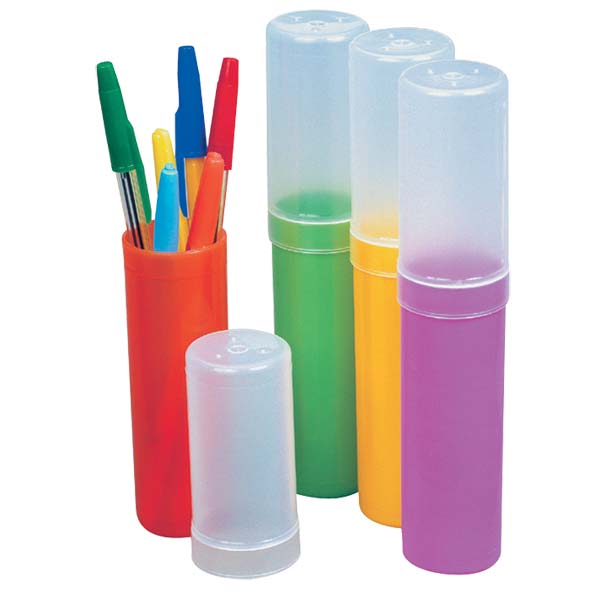 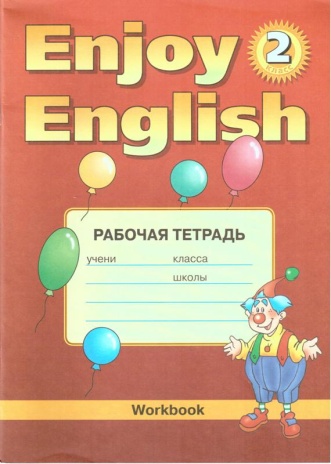 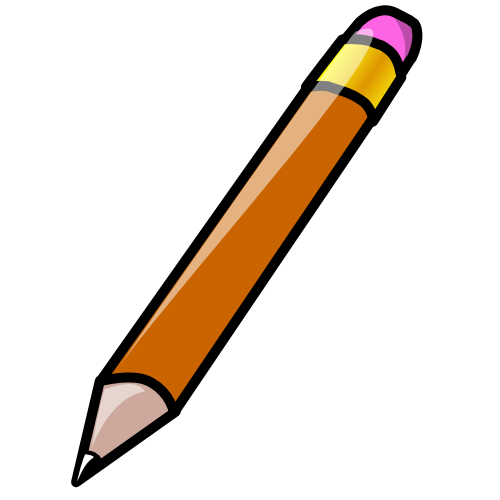 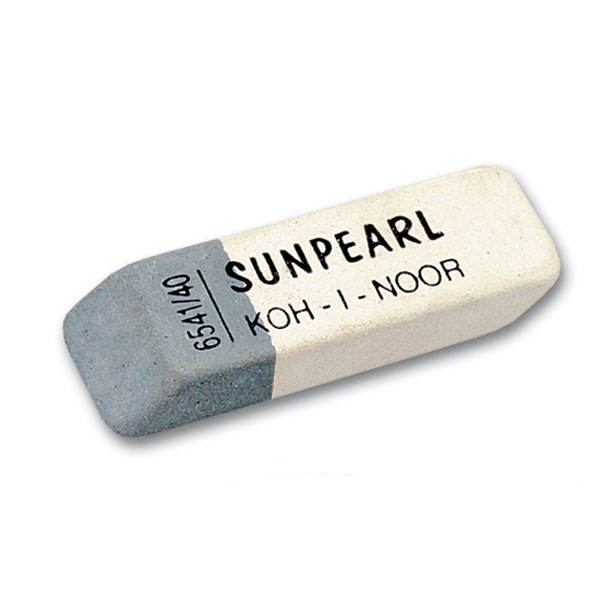 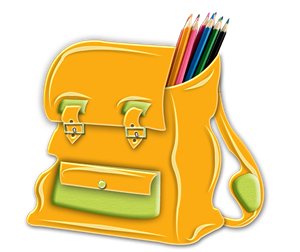 Учу английские слова, запомню я навек: портфель мой школьный это bag  и сумка тоже - bag
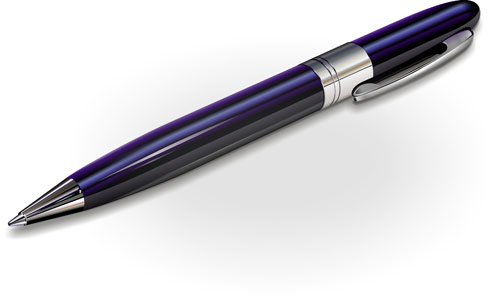 По–английски каждый день называю ручку  pen.
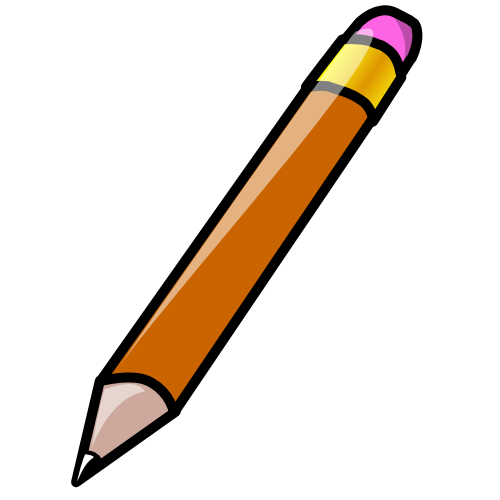 Я в тетради чертеж начертил
Карандашом по-английски pencil.
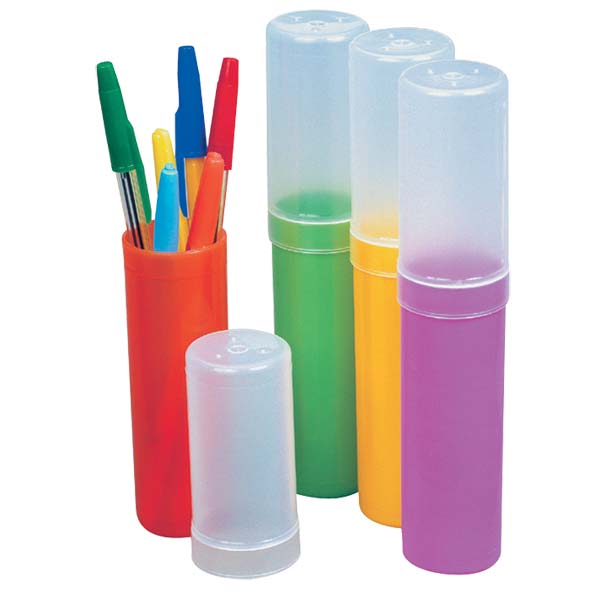 Стащила пенал мой лисица – fox, пенал по-английски - pencil box.
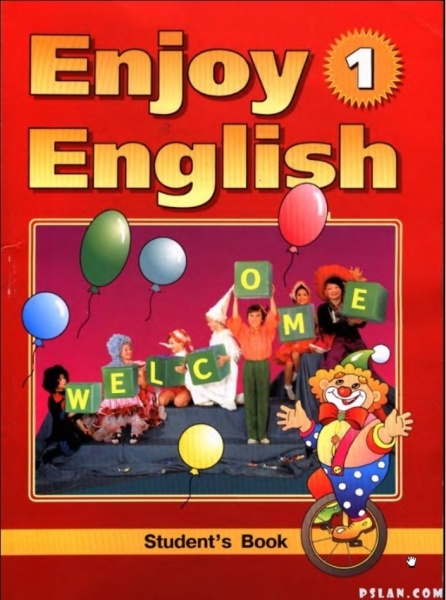 Книга твой надежный друг, 
по-английски книга – book.
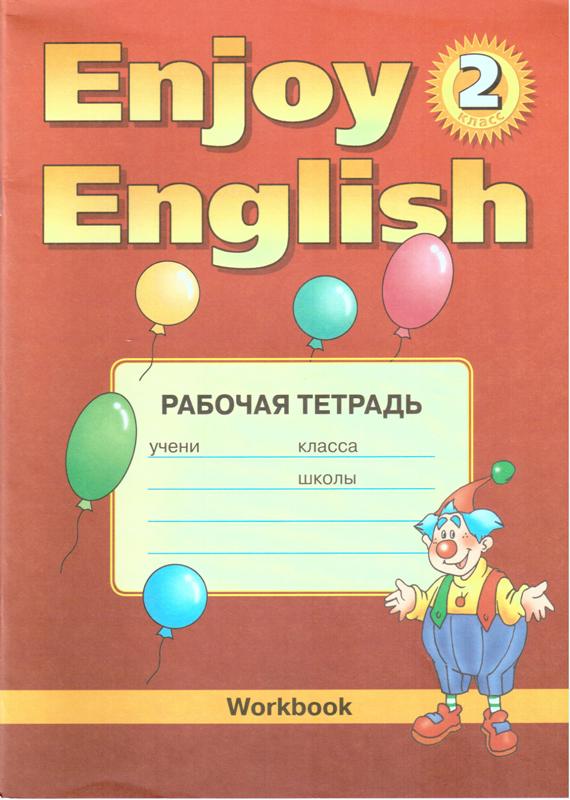 Списал упражнение в тетрадь я и вдруг
Услышал тетрадь – это copy book.
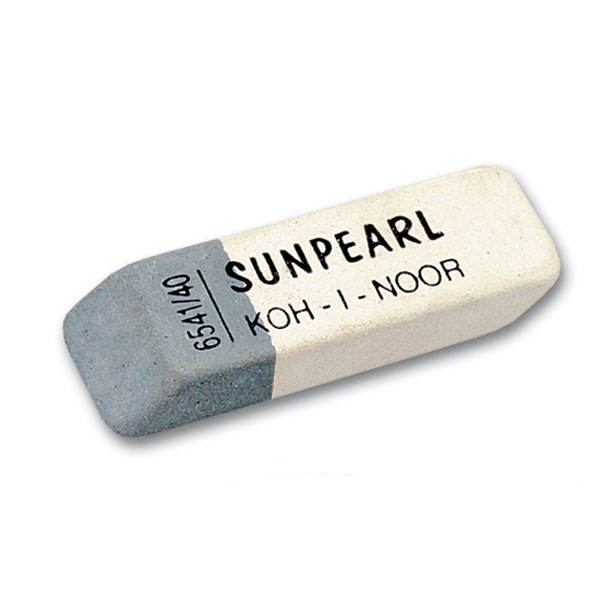 Сотру я в тетради морского краба, стереть мне поможет ластик – rubber.
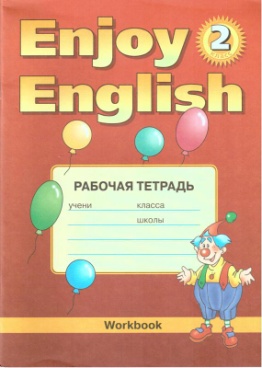 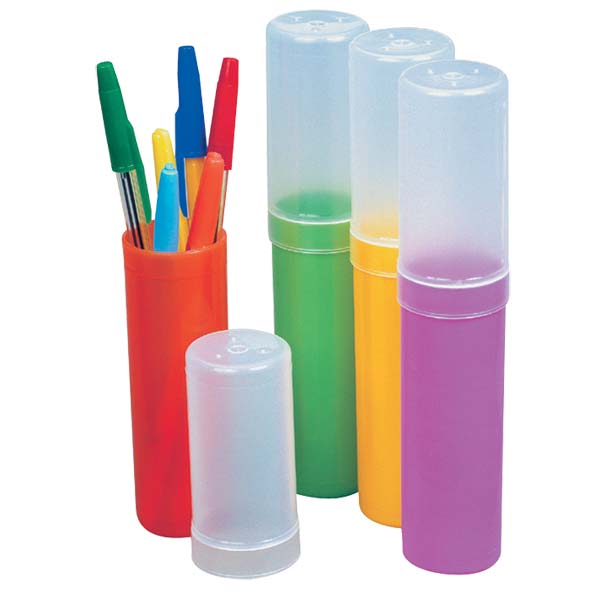 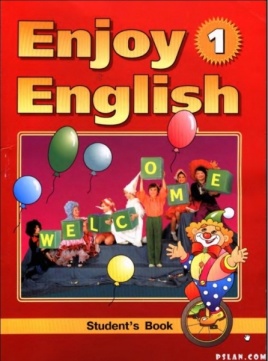 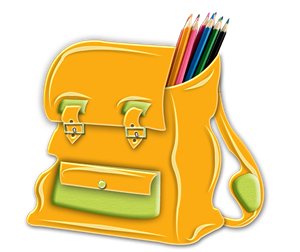 Я       имею    портфель.
( У меня есть портфель.)
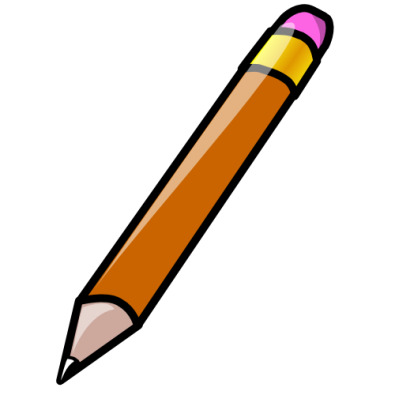 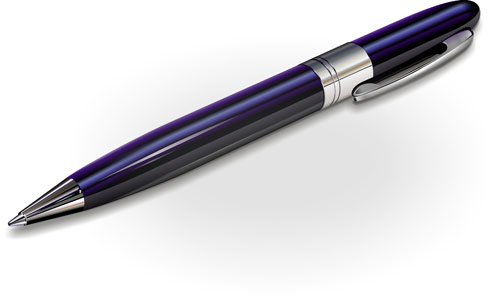 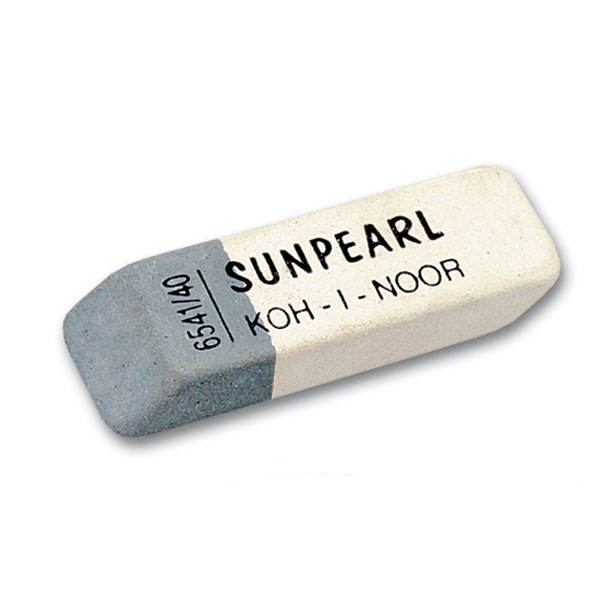